勞保、健保納保相關事項
報告單位：事務組
部分工時勞健保-1  投保時間點
什麼時候該辦理加保? 加保期間又是何時呢?

請於到職當日將到職約聘書及相關資料送至各相關單位完成到職手續!
最重要的是務必於到職當日下午3點前至行政大樓事務組提出加保申請，以利及時辦理勞健保加保相關事宜!若逾期則於表單送至事務組當日為加保日，但如此會影響您的權益。
加保期間與聘任期間相同。
目前本校由104/10/1起將全面納保歸屬於勞僱型的部分工時人員。
部分工時勞健保-2  投保薪資
如何計算投保薪資呢?

由於部分工時人員每個月薪資浮動屬不固定薪資，故第1個月先以聘用單位與部分工時人員約定之薪資或以最低投保薪資11,100元辦理加保，嗣後再依最近3個月平均薪資進行投保薪資之調整。
【說明】
若1月至3月分別支領11000元、12000元、13000元，合計36000元，以36000除以3的均薪為12000元，那麼12000元就是4月進行調整的投保薪資。
部分工時勞健保-3 投保薪資對應之級距及個人及機關負擔金額
如何從投保薪資找到勞健保所對應之投保級距及個人所需要負擔之各項保險費用?

請至總務處/事務組/表單下載/勞健保業務項下下載「104年勞、健保及勞工退休金投保金額分級表」。每年費用都可能變動，記得下載最新的!
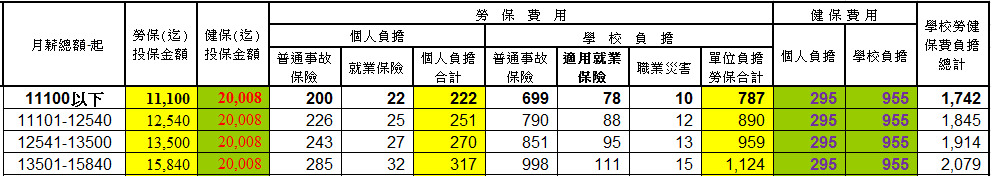 部分工時勞健保-4續保時間點
若投保期限即將屆滿又獲續任，那要如何繼續承保呢?

請務必在屆滿前，將續聘書及相關資料送至各相關單位完成續職手續!
最重要的是務必於屆滿前至行政大樓事務組提出繼續加保申請，以利及時辦理勞健保相關事宜!逾期者將視同不續保，並於加保期限屆滿日由事務組逕予退保，但如此會影響您的權益。
部分工時勞健保-5退保時間點
當你中途或於加保期限屆滿前，確定不再擔任部分工時人員，你該如何辦理退保呢?

為不影響你的權益，請務必要在不再擔任部分工時人員前，將離職申請表及相關資料送至各相關單位完成離職程序!
最重要的是務必於最後工作當日下午3點前至行政大樓事務組提出退保申請，以利及時辦理勞健保退保相關事宜!若逾期所衍生相關費用則由該員自行負擔。